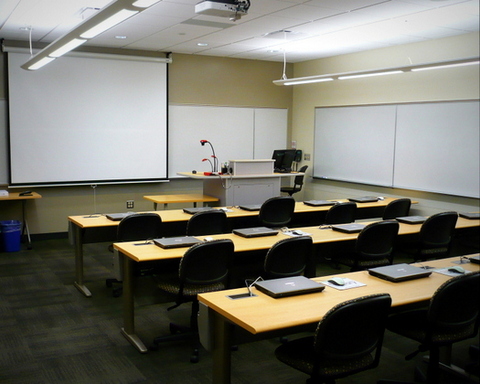 Making the Undergraduate Classroom More Accessible
Kimberly R. Bergendahl, 
Associate Professor in Residence
Department of Political Science, University of Connecticut
February 26, 2024
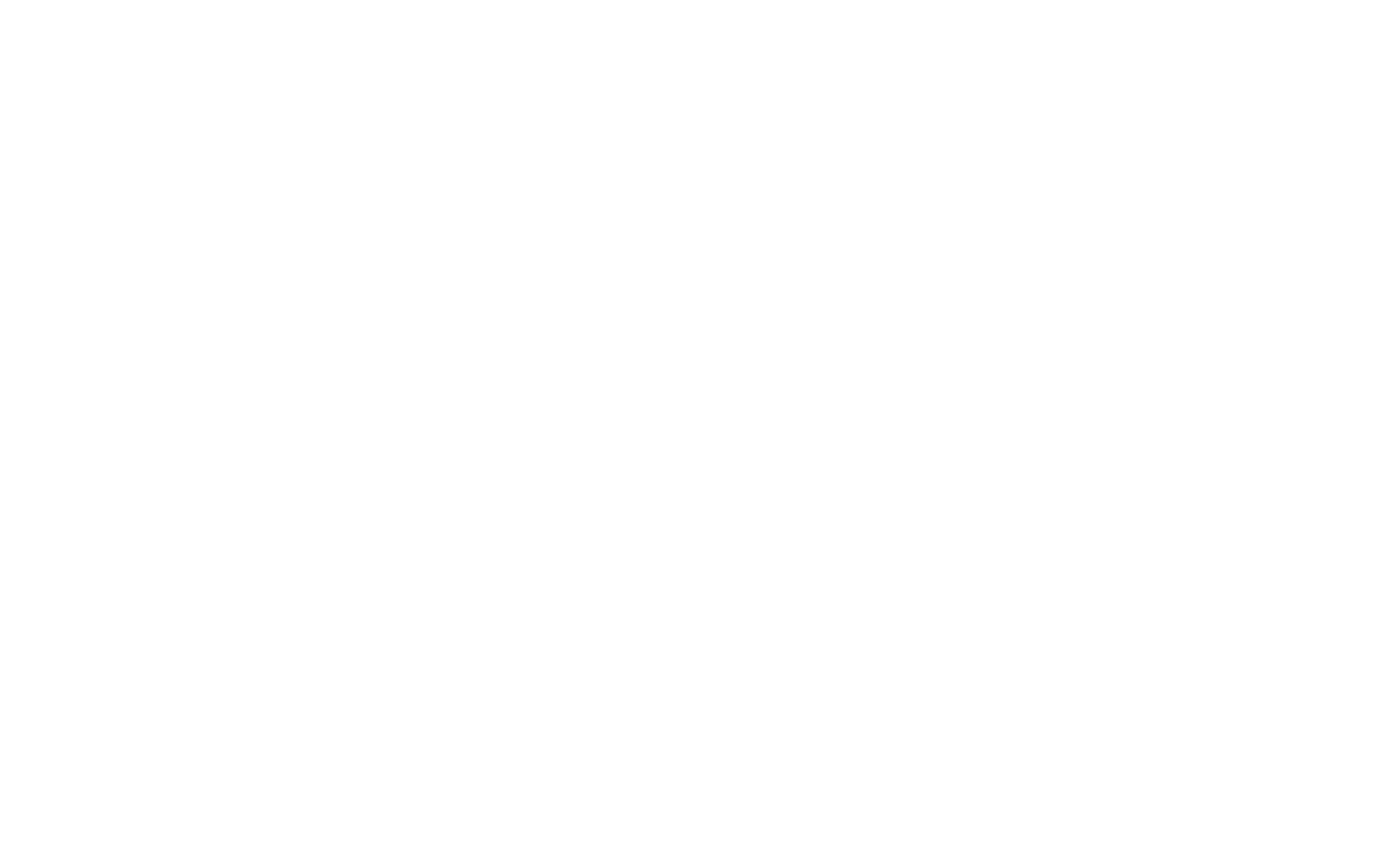 This Photo by Unknown Author is licensed under CC BY
POLS DEI Committee
Jeremy Pressman, Professor and Chair of DEI Committee, POLS
Oksan Bayulgen, Professor and Department Head, POLS
Paul Herrnson, Professor, POLS
Kimberly R. Bergendahl, Associate Professor in Residence, POLS
Beth Ginsberg, Associate Professor in Residence, POLS
M. Aynal Haque, Ph.D. Candidate, POLS
Yeijie Kim, Ph.D. Candidate, POLS

Sandy Grande, Professor and Former Chair of DEI Committee, POLS
CLAS Accessibility Fellowship (2022-2023)- and Beyond!
Application announcement in Spring of 2022
Kate Capshaw, Associate Dean for Diversity, Equity and Inclusion,
Lyn Trible, Associate Dean for Humanities and Undergraduate Affairs

Faculty Fellows and Graduate Assistant
R. Holly Fitch, Professor, Psychological Sciences:  Advocates funding for professional captioning of course video content for deaf and hard of hearing students
Erin Scanlon, Assistant Professor in Residence, Physics:  Focuses on accessibility for STEM students with disabilities; lead a semester-long Learning Community for faculty in the Spring of 2023
Josh Hinostroza, Graduate Assistant:  Research on disability; organized events
Kimberly R. Bergendahl, Associate Professor in Residence
My Project for the CLAS Accessibility Faculty Fellows Program:  Assessed Accessibility in Graduate Programs in CLAS
Conducted interviews with Directors of Graduate Studies and graduate students in different divisions in CLAS
Met with key actors in Graduate School:  Cinnamon Adams, then Director of Graduate Student and Postdoctoral Support and Stuart Duncan, Director of Programming and Diversity Recruitment
Reviewed research and resources on graduate programs and disability/Connected with Campus Experts:  Brenda Brueggemann, Professor, English; Audrey Silva, Director, UCONN Communication Access and Interpreting Services; and, Christine Wenzel, Executive Director, Center for Students with Disabilities

Organized events based on feedback from graduate students:
Karen Skudlarek, ITS Accessibility Coordinator, “IT Accessibility for Graduate Students”
Lisa Famularo, Assistant Director of Equity and Inclusion, Center for Career Development and Ryan Bangham, ADA Accommodations Case Manager:  “Making the Transition Into the Workplace:  Search Tips and Information on Rights to Accessibility for Graduate Students in CLAS”

Currently working on article on Disability and Graduate Programs
Where “Accessibility” Falls Within “DEI”
Diversity
Differences in Learning and Abilities
Intersectionality

Equity
Accommodations “to level the playing field”

Inclusion
Accessibility (access to course and access to instructor)
Accommodations v. Accessibility
Accommodations are the means to achieving accessibility

CSD defines “accommodations” as:  
Adjustments, modifications, aids, or services designed to provide equal access and remove disadvantages 
Must be both reasonable and appropriate
Determined through interactive process in CSD office
Exceptions are made if the request presents a fundamental alteration to a course
Credit:  Christine Wenzel, Executive Director, Center for Students With Disabilities
This Presentation Will Cover:
Brief overview of disability rights:  Law and culture

Current data from CSD (credit to Christine Wenzel, Executive Director)

Some of the top questions faculty ask in relation to accommodations (CLAS Accessibility Faculty Fellows)

Best practices for making the undergraduate classroom more accessible: Universal Design for Learning Model (UDL)

For further consideration/Q&A
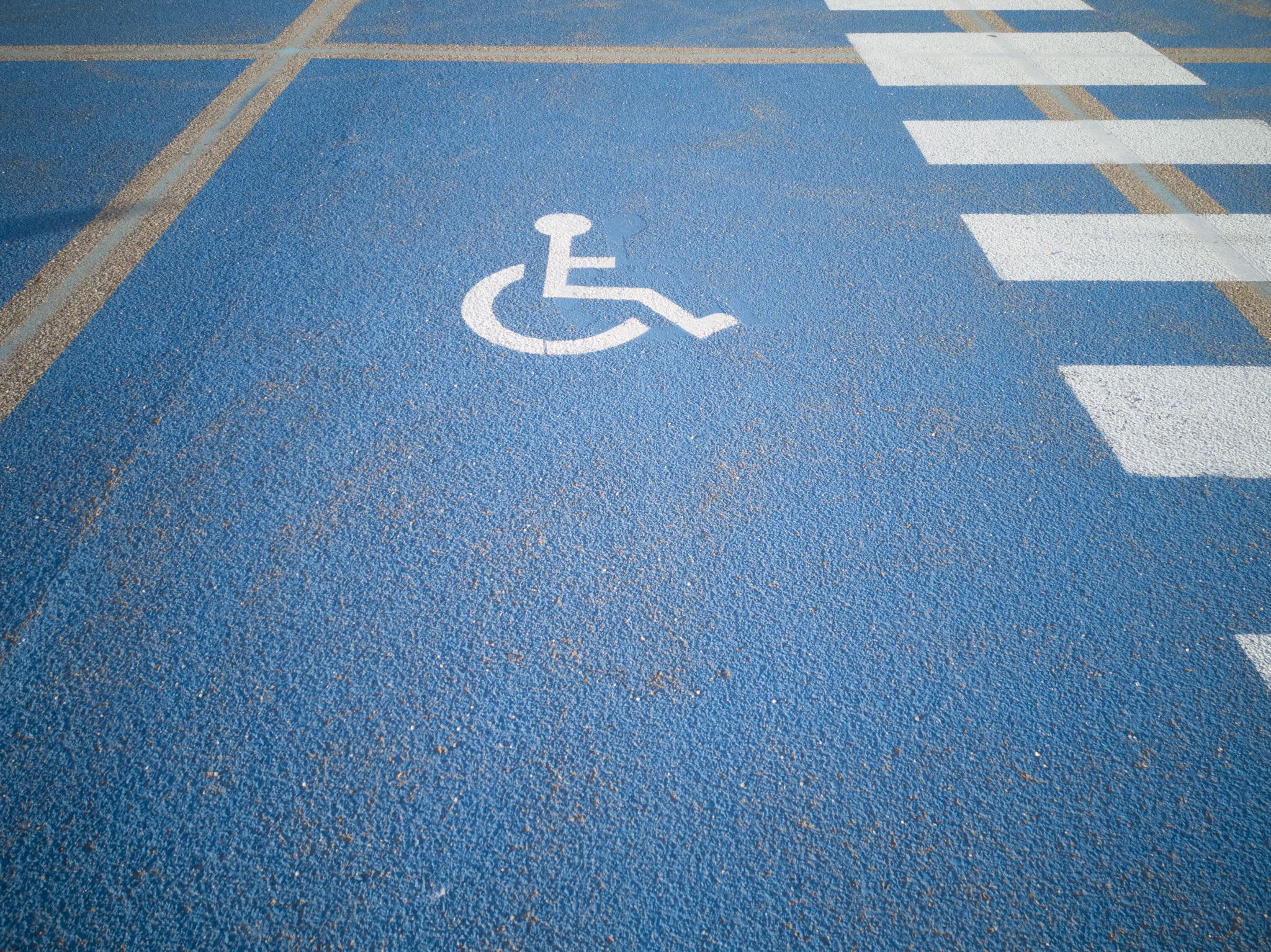 Disability Rights
Federal Laws
Courts as Agents of “Social Change?”
Lawsuits have often defined the types of accommodations requests we receive

Example:  “Extra Time”
No definitive research on effectiveness of this accommodation (Holmes and Silvestri, 2019)
Some faculty try to get around the accommodation by saying that extra time has been added, yet applies to all in a class
Cannot do that!
Cultural Change?
Earlier studies noted the reluctance of college students to disclose disability due to fear of stigma (see Denhart, 2008)
Grad students are even less likely to report due to stigma (see Damiani and Harbour, 2015; Jain et al., 2020; Pearson and Boskovich, 2019)

Have there been changes in disclosure since 2008?
Data show significant increase in accommodations requests from undergraduates who have disclosed a disability, especially after 2020, at UConn

Does this mean students are less likely to fear that “stigma?”
What can faculty do to foster a culture of accessibility?
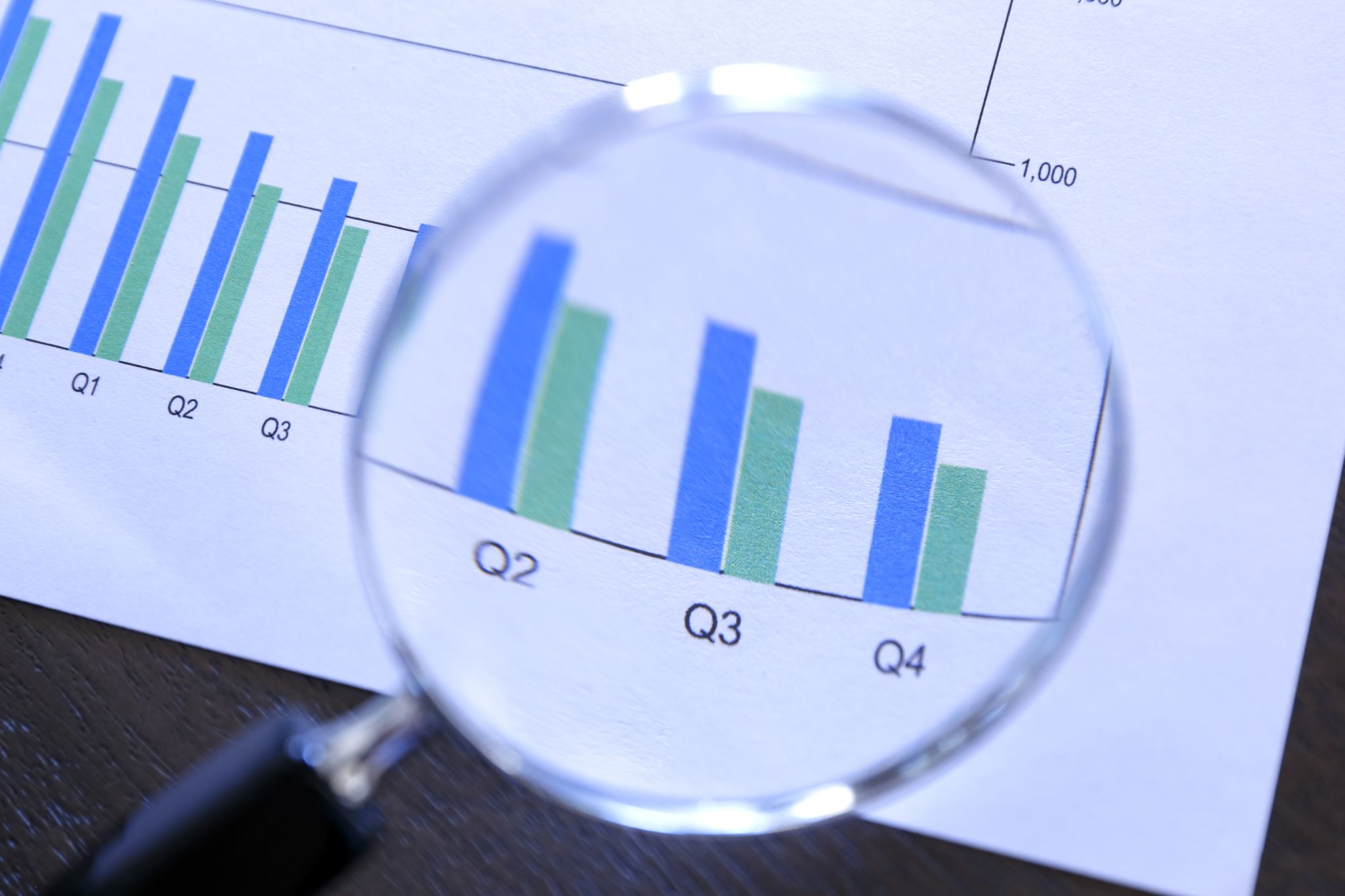 Current Data on Accommodations Requests
Christine Wenzel, Executive Director, Center for Students With Disabilities
Center for Students with Disabilities (CSD)
Students Served by CSD
Credit:  Christine Wenzel, Executive Director, Center for Students With Disabilities
[Speaker Notes: Averaging 27% year over year increase last 3 years; previously CSD averaged a 7% increase YOY
20% increase in the number of students served in 2021-2022 (5,309) compared to 2020-2021 (4,431).
58% increase in the number of new referrals in Fall 2021 (1,480) compared to Fall 2020 (934).]
Students with Disabilities
*Many students report more than one condition
Credit:  Christine Wenzel, Executive Director, Center for Students With Disabilities
Regional Campus Students
Credit:  Christine Wenzel, Executive Director, Center for Students With Disabilities
Student Contact Hours – Spring 2022
Credit:  Christine Wenzel, Executive Director, Center for Students With Disabilities
Types of Accommodations
Credit:  Christine Wenzel, Executive Director, Center for Students With Disabilities
[Speaker Notes: Just for reference—CSD proctored 3768 exams at Storrs fall 2021-spring 2022 
Academic adjustment—deadline extensions, attendance flex. For remote attendance, in spring 2022 CSD approved 45 students.]
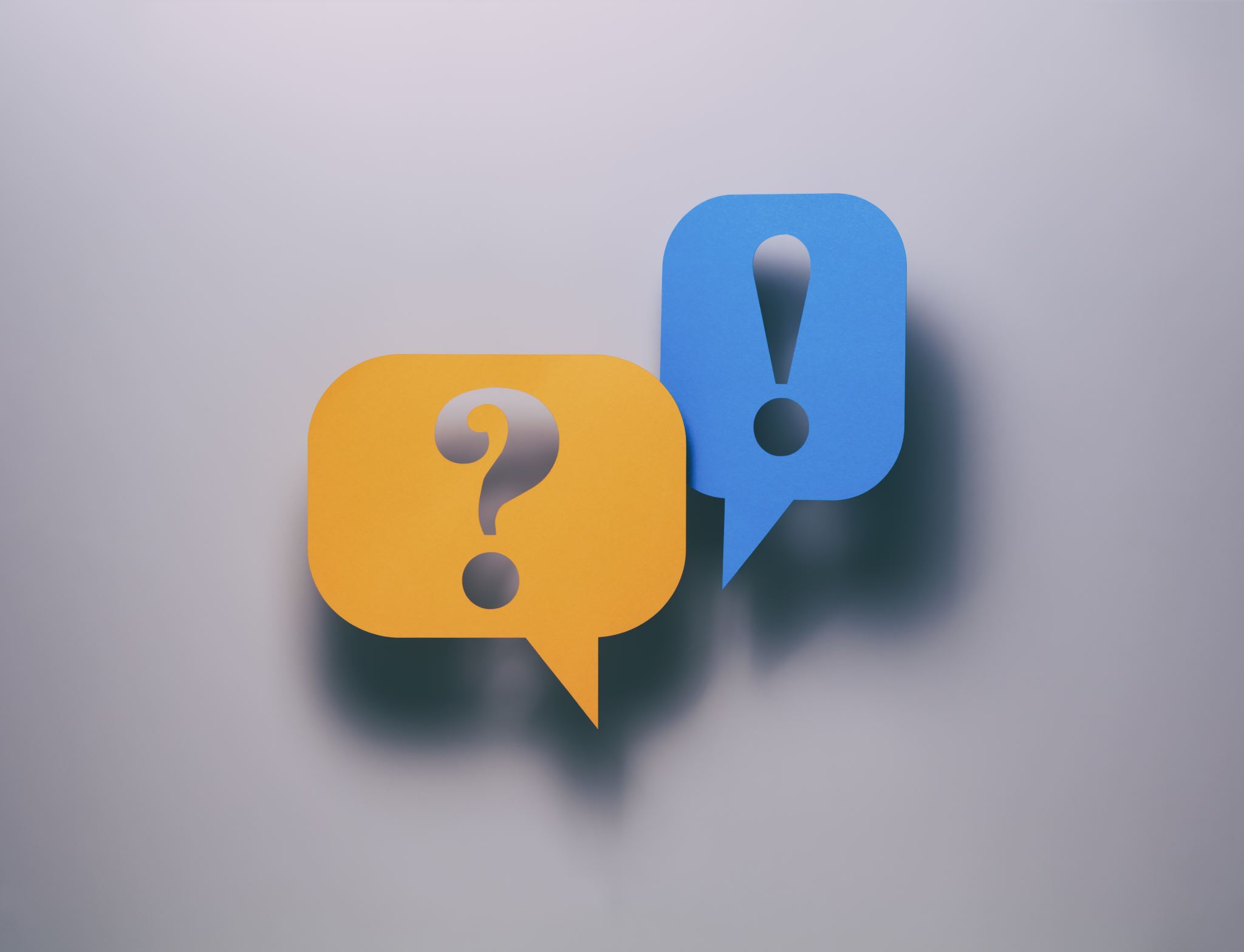 Frequently Asked Questions (The “FAQs Document”)CLAS Accessibility Faculty Fellows in Collaboration with CSD
“Can I know the reasons for the requests?”
Bunbury (2020) identified a barrier to the effectiveness to inclusive learning strategies- that is, the lack of knowledge of disability

Still, as CSD reminds us, the reason for an accommodation is privileged information and faculty cannot ask the student about it.
“Can’t we get accommodations letters before class begins?”
CSD encourages students to put in their requests as soon as possible, though that is not always possible

Conditions change which may warrant updates in accommodations
What can I do to minimize the number of accommodations requested? Are there specific examples of faculty strategies to provide a more inclusive environment?
YES!!!!
Best Practices for Making the Undergraduate Classroom More Accessible
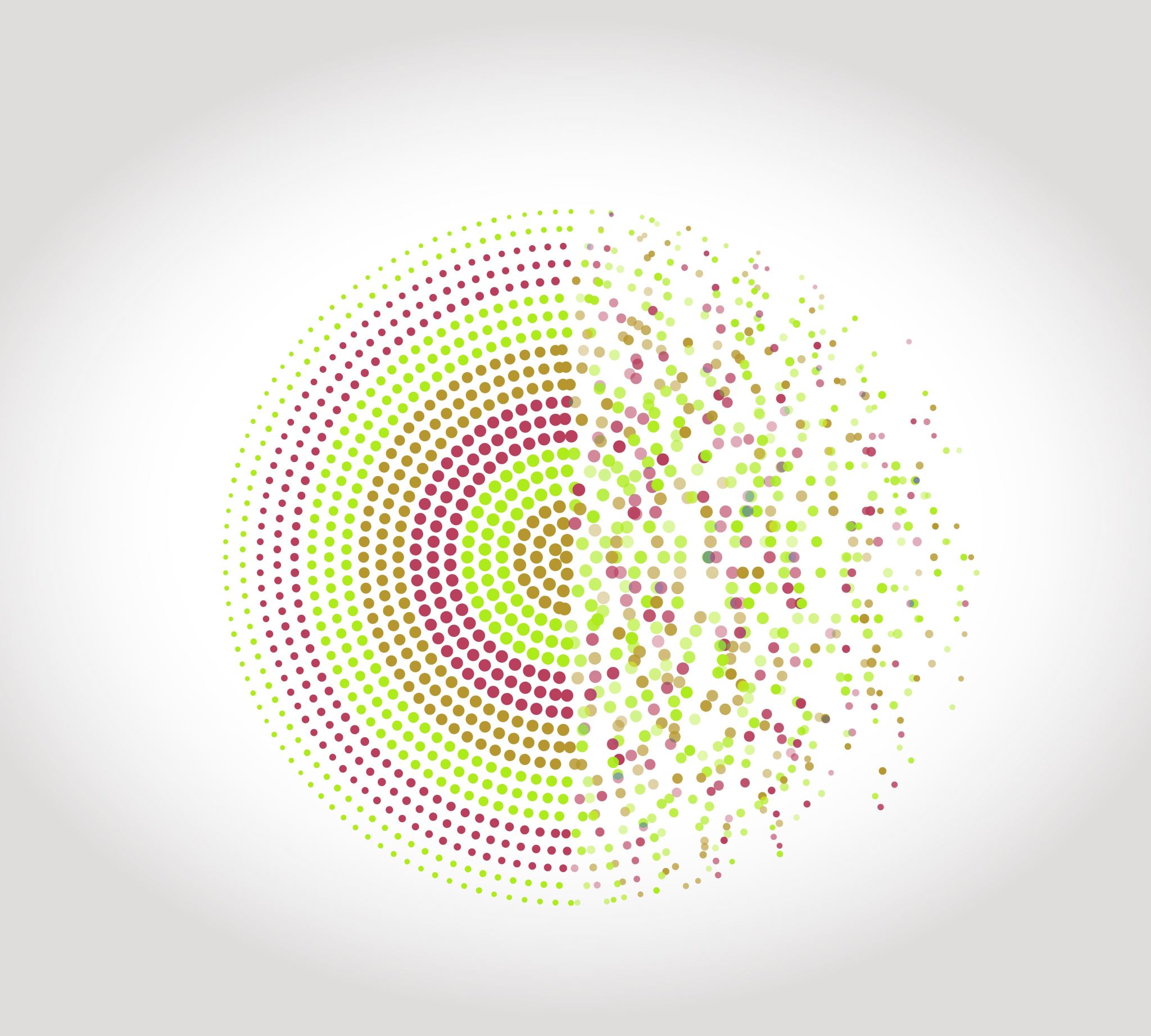 Universal Design for Learning (UDL)
Consider This…
“The student in the wheelchair becomes less ‘different’ when the building designed with him in mind is altered to permit his access” (Martha Minow, Making All the Difference:  Inclusion, Exclusion, and American Law, Cornell Univ. Press, 1990, p. 12)

ADA and other federal laws have been effective in re-creating physical structures, but what about “learning” spaces?
What is Universal Design for Learning (UDL)? From CAST.org (Center for Applied Special Technology):
Recognize that everyone has a different learning style
Representation:  Create a welcoming environment; use assistive technologies; reconstruct the physical space
Action and Expression:  Provide options for students to relay their understandings of course material
Engagement:  Allow students to be risk-takers
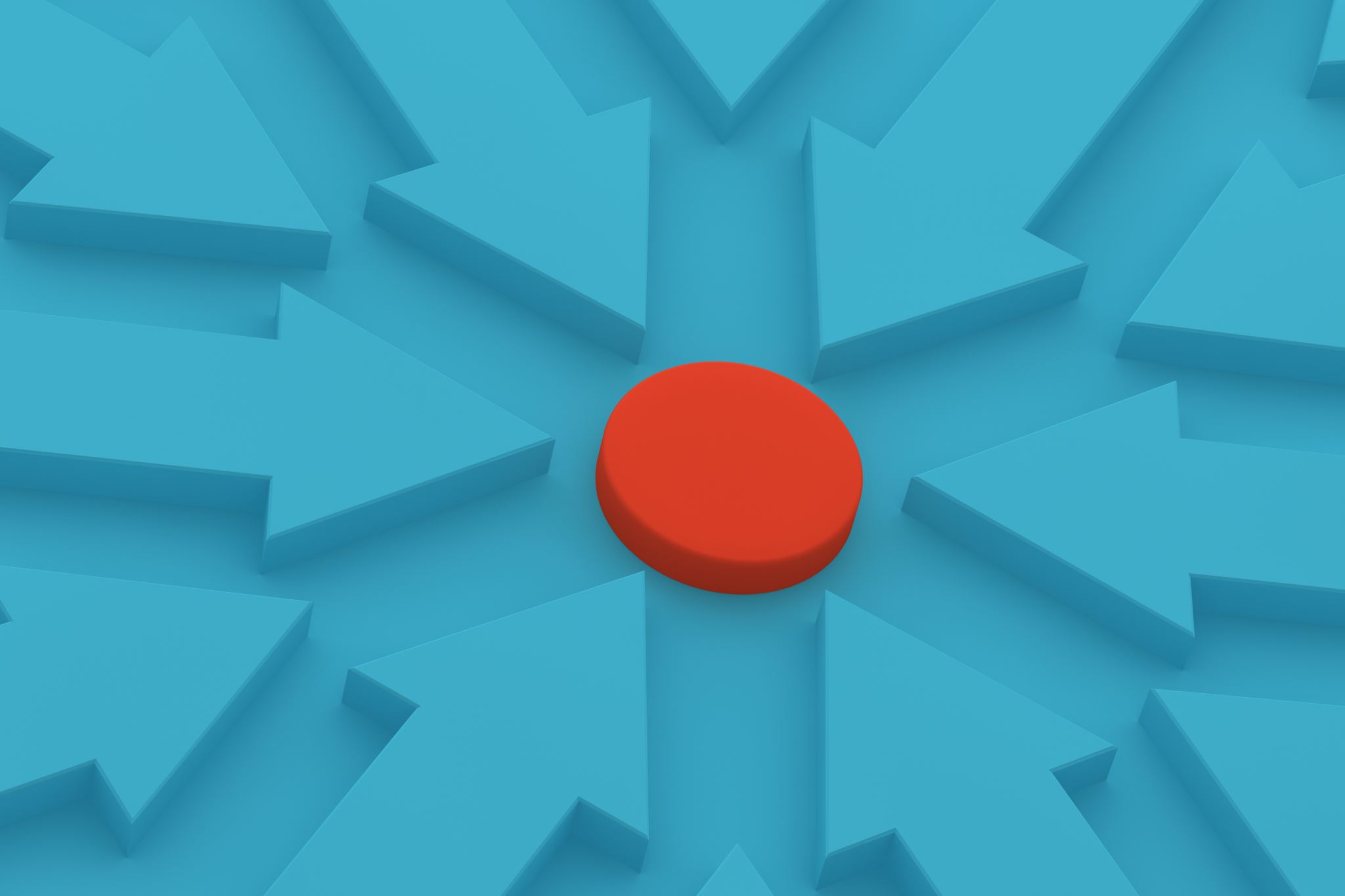 How I Conceptualize UDL
1.  “Representation”
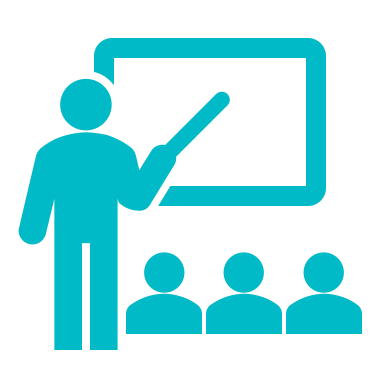 Creating an Inclusive Classroom Environment
What’s in a Name?:  How to Frame “Disability”
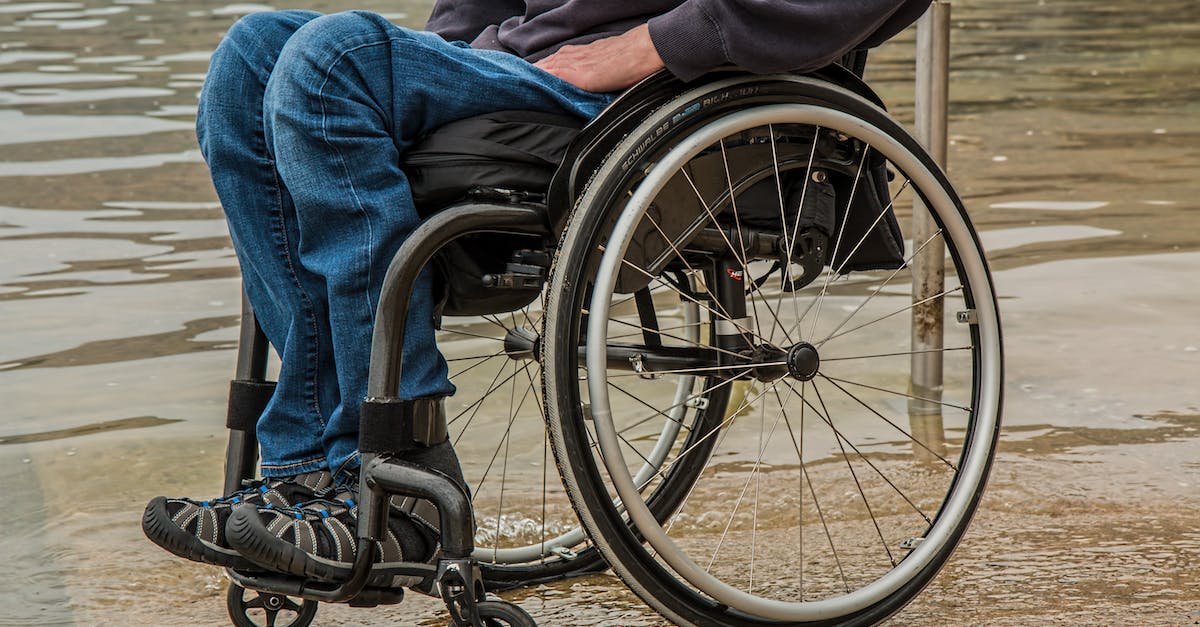 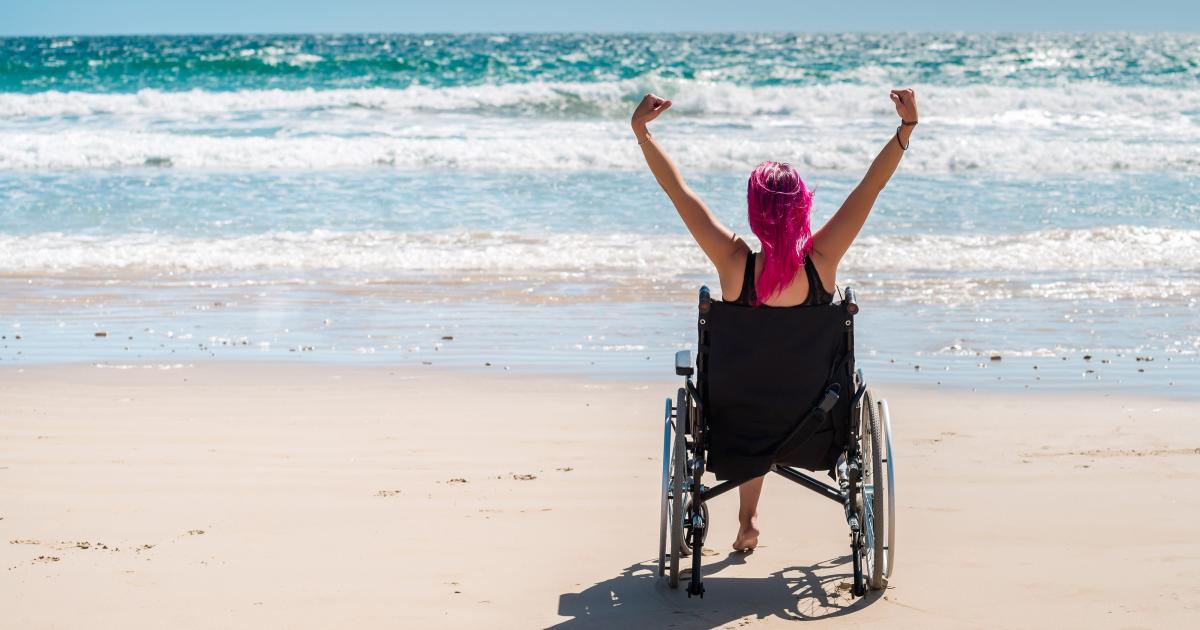 This Photo by Unknown Author is licensed under CC BY-ND
Disabled person
Woman in a wheelchair
From CUNY Academic Commons (Ferrigon, 2019):  
Use “Person-First” language:  “A person with a disability”
[Speaker Notes: From CUNY Academic Commons (Ferrigon, 2019):  Use “Person-First” language:  A person with a disability]
“To Compliment?” or “To Complement?”
Begin with a “Learning Survey”
Employ Various Methods for Relaying Course Information
Assistive Technologies:
Karen Skudlarek (ITS Accessibility Coordinator):  Syllabus construction
Audrey Silva (Director, UCONN Communication Access and Interpreting Services):  Interpreter Services

What You Can Do as the “Architect”:
Framing information on CSD in a way that is not just part of a list; make it clear that your class is accessible on your syllabus (may even note implementation of UDL)
Speak clearly; maintain consistent speed of delivery
Take advantage of multi-media technology in the room (use projector, microphone, captions)
Consider fonts (size and color)
Use the accessibility checkers (see example; locate under “tools”)
Gillen (2015, p. 3) in “Access for All:  Neuro-architecture and Equal Enjoyment of Public Facilities” notes how the ADA has helped those with physical disabilities, but not necessarily for those with cognitive disabilities or those who identify as neurodiverse.
Establish routines
Consider lighting and sound in a classroom
Seating preferences (may consider a seating chart to minimize distraction; guarantees seating for those with an accommodation)
Other Considerations for Classroom Space and Structure
2.  “Action and Expression”
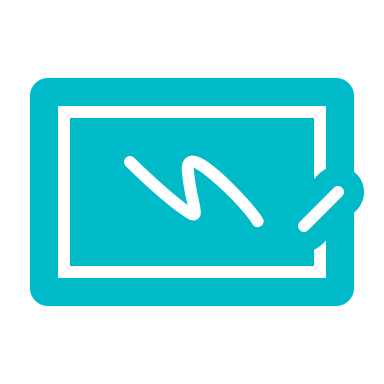 Offer options to students- especially effective for those whose conditions limit their ability to participate and/or require extra time to complete assignments
“Diverse Actions”:  How Students Record and Respond to Lectures/Course Material
Use of laptops and other technologies for notetaking

“Class Participation”:  Provide options in class (verbal and/or written submissions); use of discussion boards
Use of laptops in class can be controversial as it is a known distractor

Multiple assignments may increase faculty member’s workload
“Checkpoint Assessments”
Allow Students to Drop Assignments
Pros
Cons
Counting the best, say, four out of six assessments accommodates those who miss a class

Relieves stress of all assignments factoring into final grade
Students who excel on, say, first four assessments become less motivated to learn remaining material

Burden of creating more assignments to create more options for drops
Provide Students with Choices
The “Pros” and “Cons” of Offering Choices
Pros
Cons
More time devoted to creating different assignments
Difficult to manage with larger class sizes
Students still request accommodations
3.  “Engagement”
Provide structure as well as opportunities for students to be risk-takers
“Engagement”:  How to Reach Different Learners
Lecture Outlines on LMS for organization:  Accommodates several learning styles and those who may require excessive absences
Presentation skills (i.e. be animated; use PowerPoint slides with graphics and animations) for visual learners and those with attention deficit disorders
Insert discussions into class time to assess comprehension and provide “breaks” from notetaking
Break class into groups, though acknowledge some students may prefer to work individually (i.e. as revealed in the “learning survey”)
Show videos with captions for relaying lessons through a “professional production” for better memory retention
Assessing “Engagement”
Pros
Cons
Lecture outlines provide organization and serve as study guides for all

Embedding “breaks” welcomed by all
Need to be prepared in advance (especially for creation of lecture outlines)

Not all faculty can be “animated”

Not all subjects can be relayed via different methods

Too much “spontaneity” may not work for those who thrive on routine
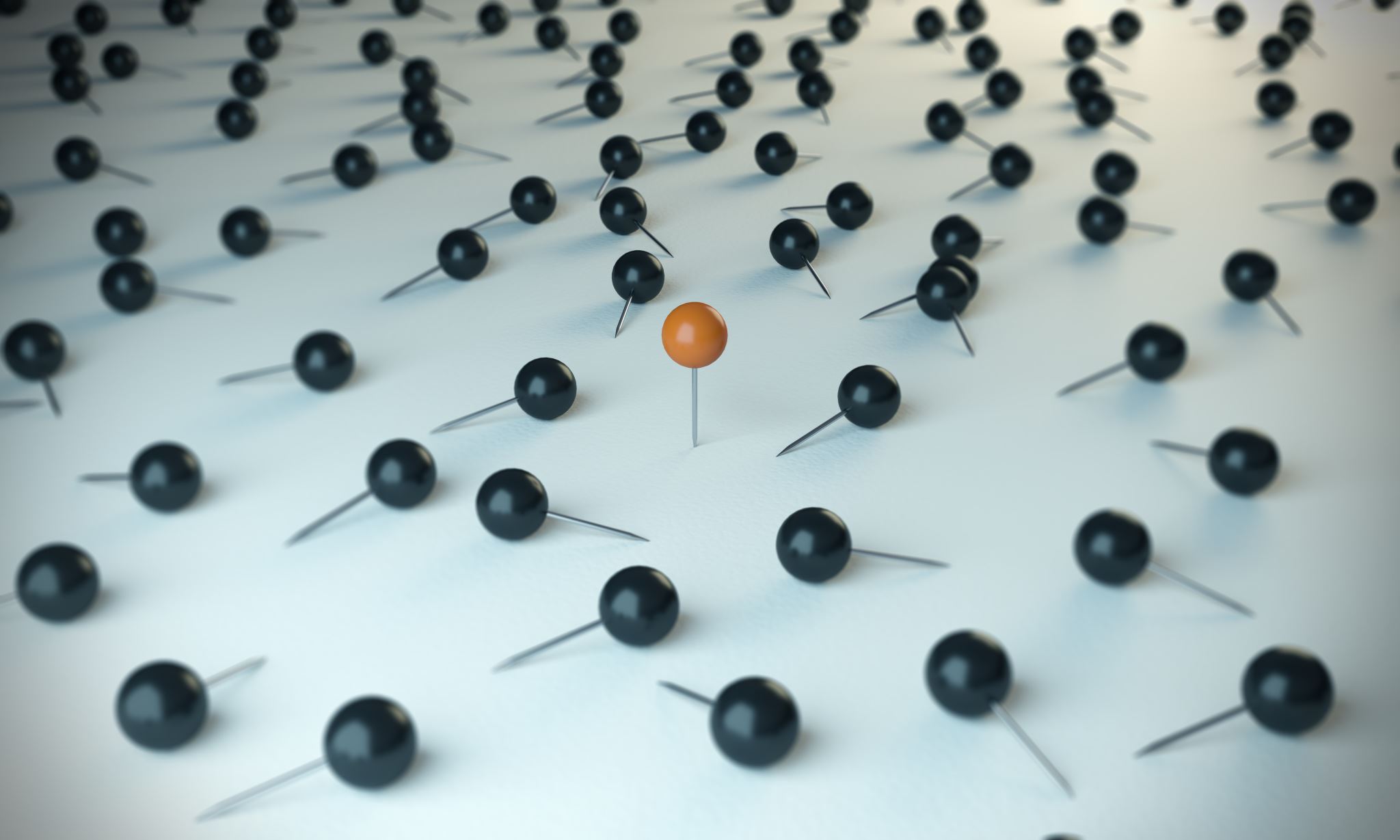 For Further Consideration
Resources
Used in this Presentation
Recommended Resources
Alana Holmes and Robert Silvestri (2019).  “Extra Time or Unused Time? What Data from a College Testing Center Tells Us About 50% Extra Time as an Accommodation for Students with Learning Disabilities” Psychological Injury and Law 12, pp. 7–16. https://doi.org/10.1007/s12207-019-09339-9
 
Bunbury, Stephen. 2020. “Disability in Higher Education – Do Reasonable Adjustments Contribute to an Inclusive Curriculum?” International Journal of Inclusive Education 24(9): 964–79. https://www.tandfonline.com/doi/full/10.1080/13603116.2018.1503347.
 
Damiani, Michelle L. and Wendy S. Harbour.  2015.  “The Wizard Behind the Curtain: Teaching  Experiences of Graduate Teaching Assistants with Disabilities at U.S. Universities.”
Innovative Higher Education 40(5): 399-413.  https://doi.org/10.1007/s10755-015-9326-7 
 
Denhart, Hazel. 2008. “Deconstructing Barriers: Perceptions of Students Labeled With Learning Disabilities in Higher Education.” Journal of Learning Disabilities 41(6): 483–97. http://journals.sagepub.com/doi/10.1177/002221940832115.
 
Hills, Melissa, et al. 2022. “Faculty Perspectives on UDL: Exploring Bridges and Barriers for Broader Adoption in Higher Education.” Canadian Journal for the Scholarship of Teaching and Learning 13(1). https://doi.org/10.5206/cjsotlrcacea.2022.1.13588. 
 
Jain, Dhruv et al.  October 26-28 2020.  ”Navigating Graduate School with a Disability.” Assets ‘20. Virtual Event, Greece.
 
Pearson, Holly and Lisa Boskovich.  2019.  “Problematizing Disability Disclosure in Higher Education: Shifting Towards a Liberating Humanizing Intersectional Framework.” Disability Studies Quarterly 39(1).  https://doi.org/10.18061/dsq.v39i1.6001.
 
Simmeborn Fleischer, Ann, Margareta Adolfsson, and Mats Granlund.  2013.  “Students with Disabilities in Higher Education – Perceptions of Support Needs and Received Support: A Pilot Study.” International Journal of Rehabilitation Research 36(4): 330–38. 

Womack, Anne-Marie.  2017.  “Teaching is Accommodation:  Universally Designing Composition Classrooms and Syllabi.” College Composition and Communication 68(3):  494-525.  https://www-jstor-org.ezproxy.lib.uconn.edu/stable/44783578?seq=17 
https://www.jstor.org/stable/44783578
Center for Teaching Excellence at Boston College:  https://cteresources.bc.edu/documentation/universal-design-for-learning/

Our own Brenda Brueggemann, Professor, Department of English, UConn

Dolmage, Jay T.  2017.  Academic Ableism:  Disability and Higher Education.  Ann Arbor:  University of Michigan Press.

Hamraie, Aimi.  2013.  “Designing Collective Access:  A Feminist Disability Theory of Universal Design.”  Disability Studies Quarterly 33(4).  https://doi.org/10.18061/dsq.v33i4.3871. 

Our own Erin Scanlon, Assistant Professor in Residence, Department of Physics, Uconn- Avery Point

Our own Karen Skudlarek, ITS Accessibility Coordinator, UITS, UConn

Wilson, Jan Doolittle.  2017.  “Reimagining Disability and Inclusive Education Through Universal Design for Learning.”  Disability Studies Quarterly 37(2).  https://doi.org/10.18061/dsq.v37i2.5417.
Thank You!
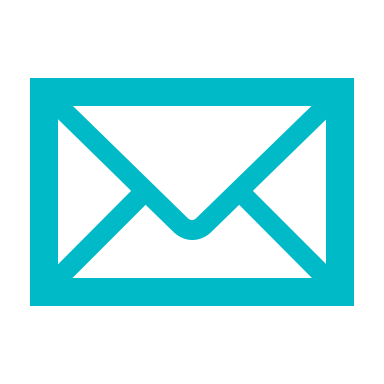 kimberly.bergendahl@uconn.edu